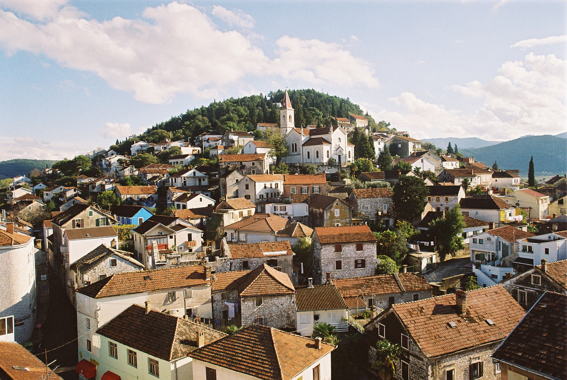 METKOVIĆ
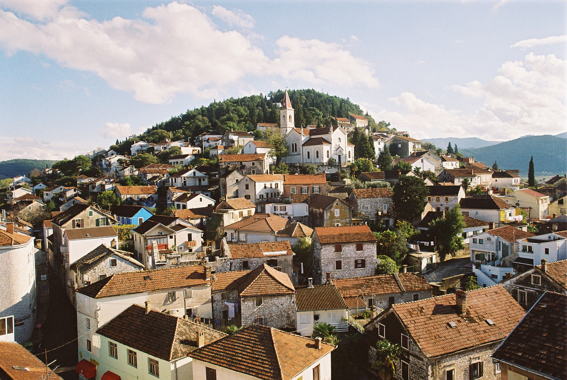 nalazi se u Dubrovačko-neretvanskoj županiji
smješten je na Neretvi
ima oko 17 000 stanovnika
gradonačelnica:Katarina Ujdur
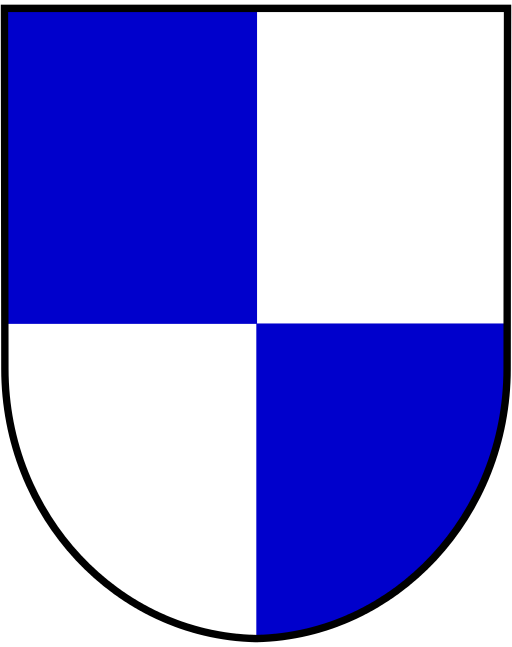 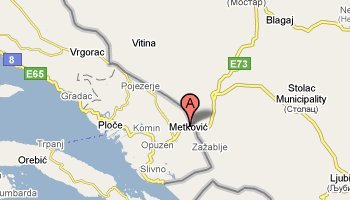 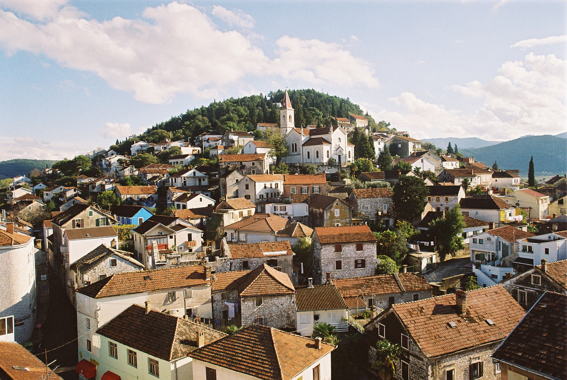 ŽUPNA CRKVA SV.ILIJE
nalazi se na lijevoj strani rijeke Neretve
žudije sv.Ilije najstarije su žudije u Hrvatskoj osnovane 1857.g.
ispred crkve nalazi se spomenik ocu Anti Gabriću
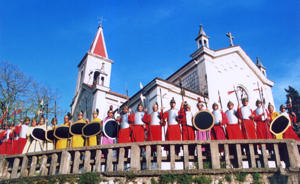 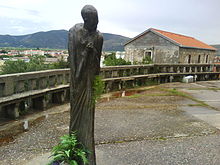 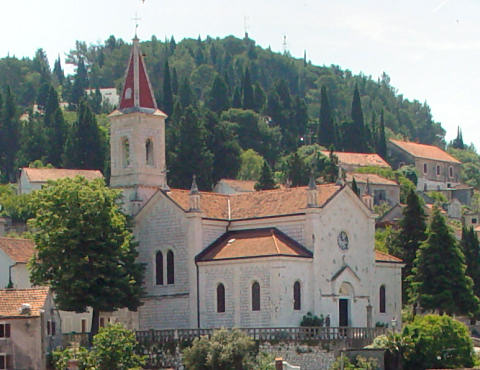 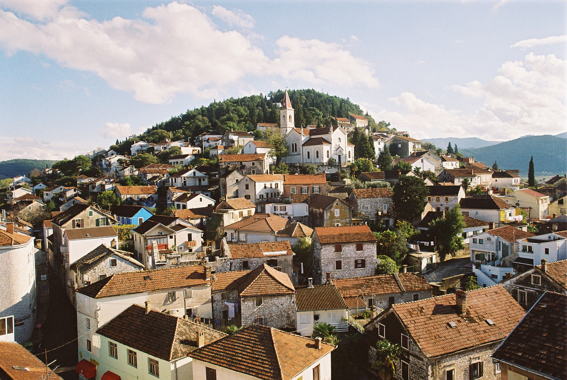 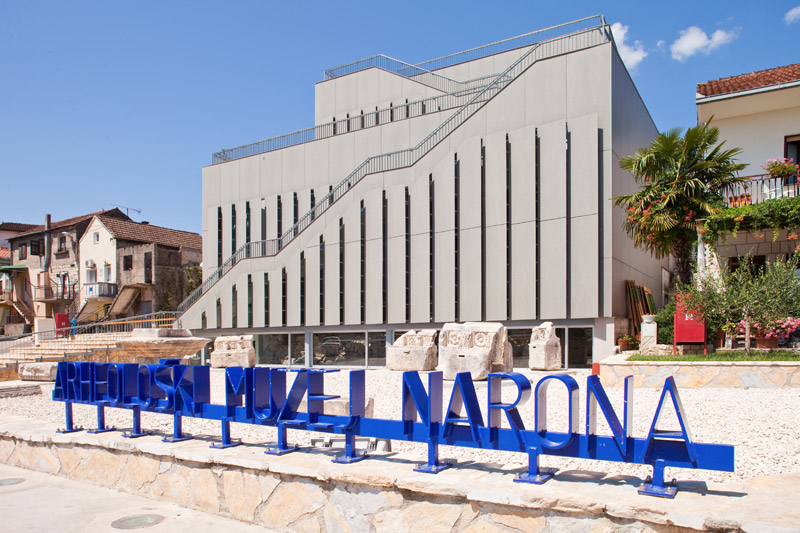 MUZEJ NARONA U VIDU
prvi arheološki muzej in situ (na mjestu nalaza)
na mjestu pronalaska rimskog hrama-Augusteuma
u njemu je izloženo oko 900 nalaza
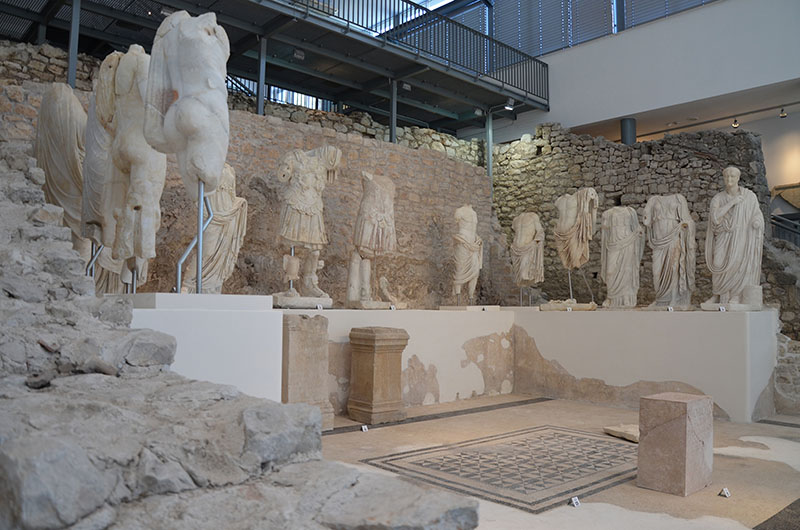 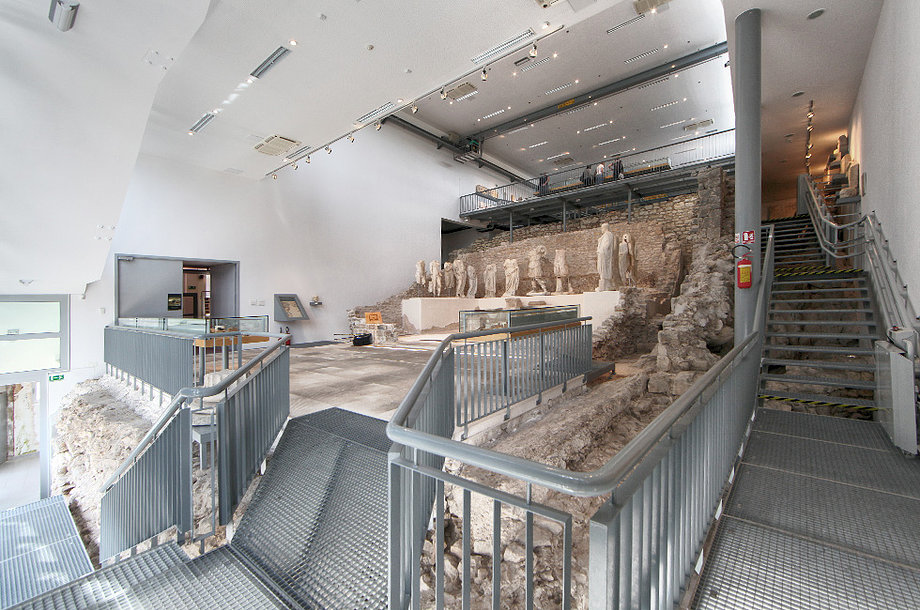 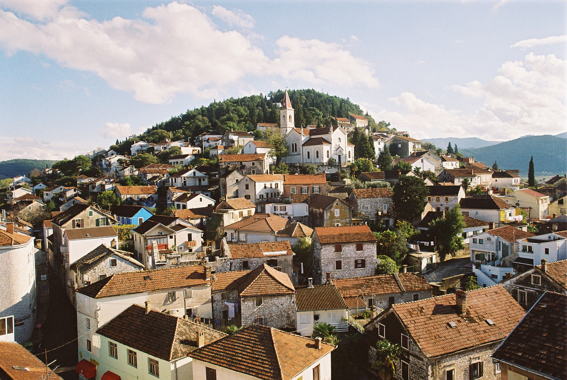 PRIRODOSLOVNI MUZEJ METKOVIĆ
Ornitološka zbirka-jedinstven skup preparata ptica ulovljenih isključivo na prostoru Neretve
sadržava više od 340 preparata ptica
jedna od najpoznatijih u Europi
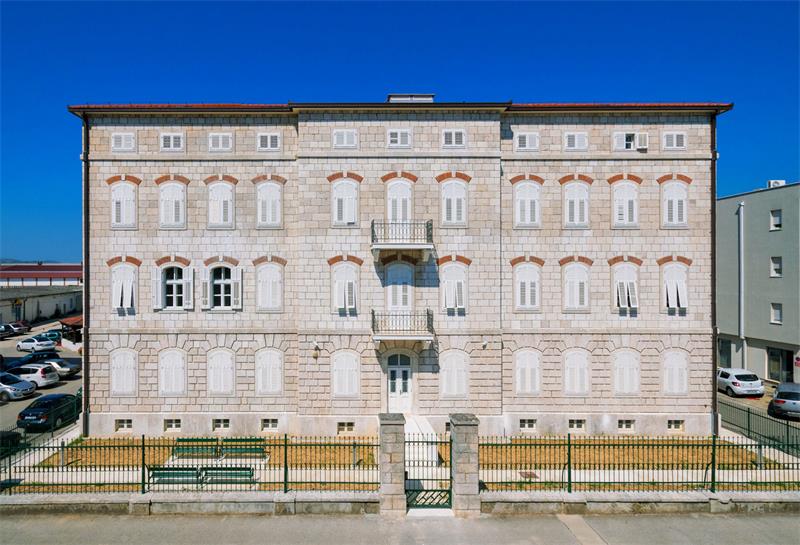 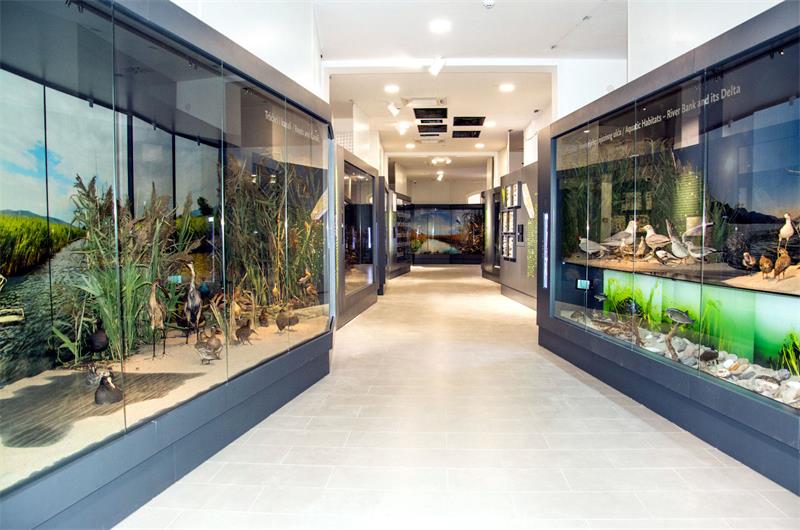 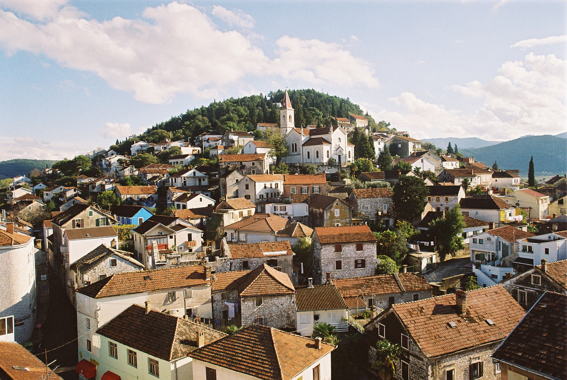 JAMA U PREDOLCU
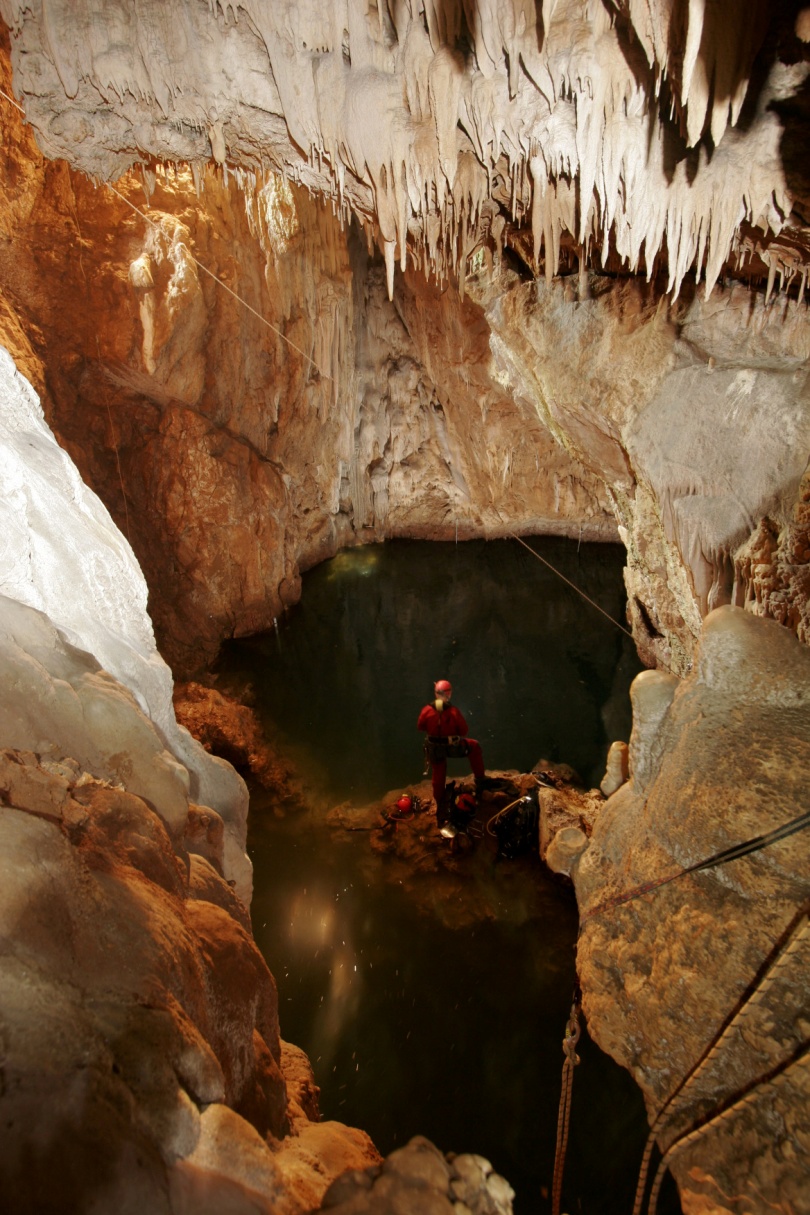 stanište Dinarskog špiljskog školjkaša-jedini školjkaš koji živi u podzemlju
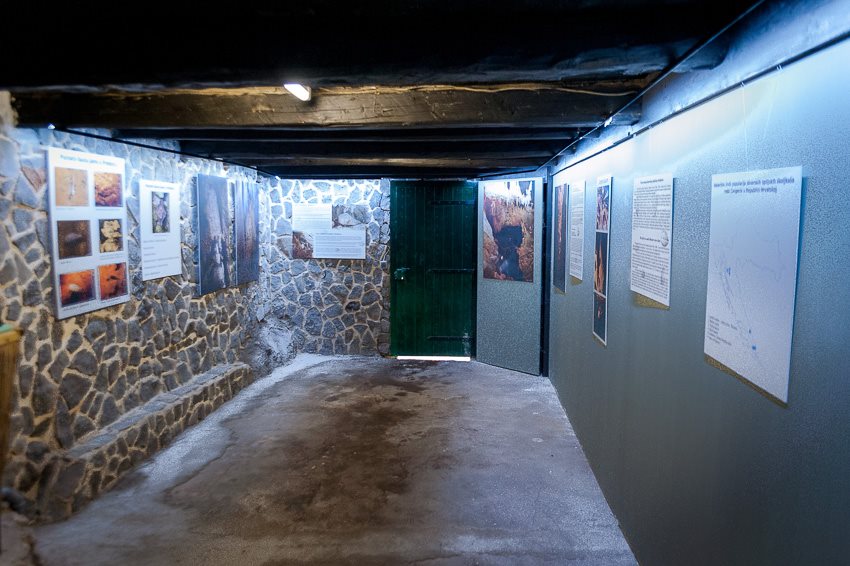 LUČKI MOST
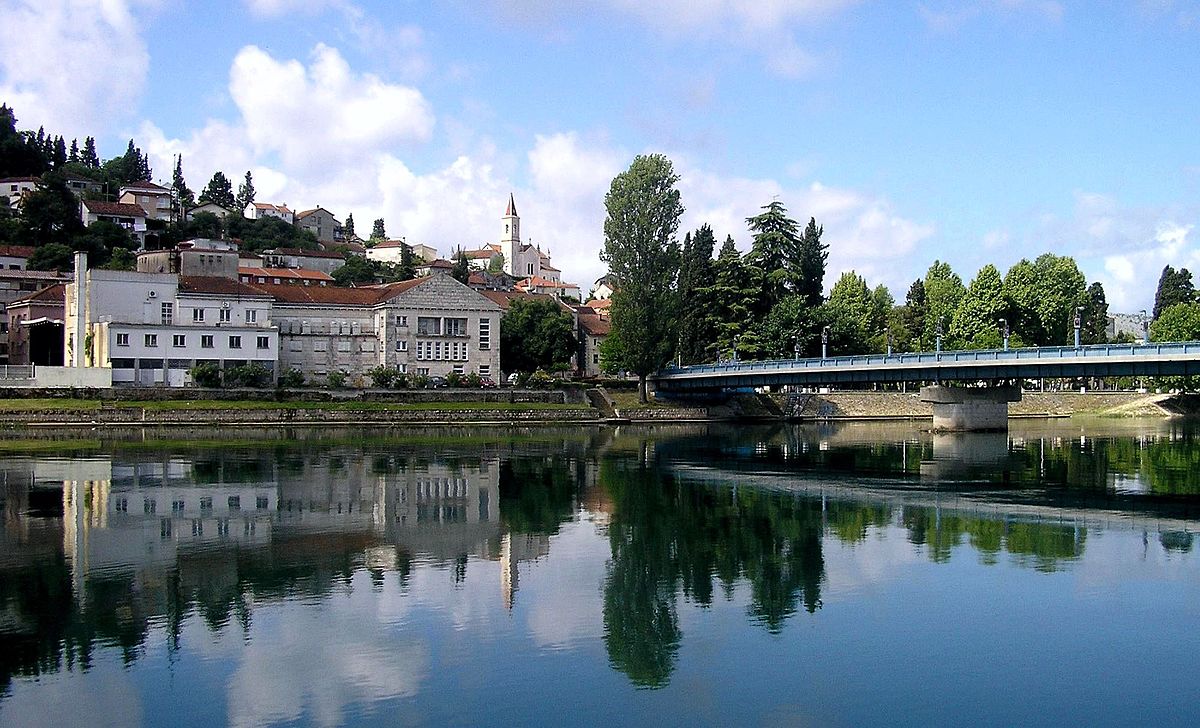 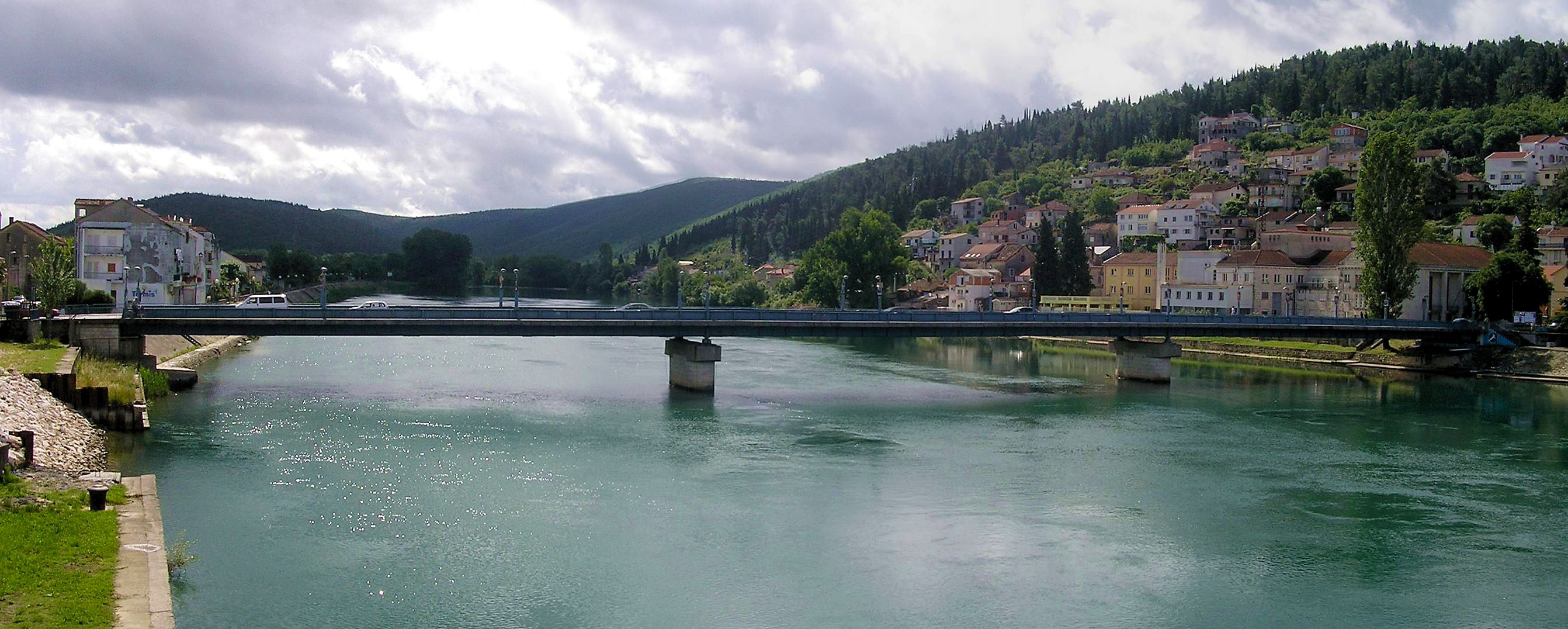 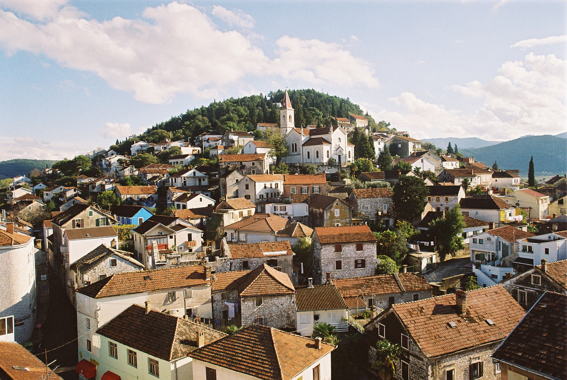 ZANIMLJIVOSTI
u kolovozu se tradicionalno svake godine održava Maraton lađa na Neretvi
pobjednik dobiva štit kneza Domagoja
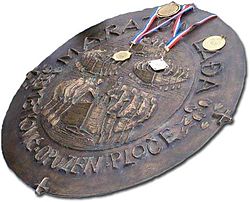 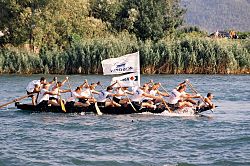 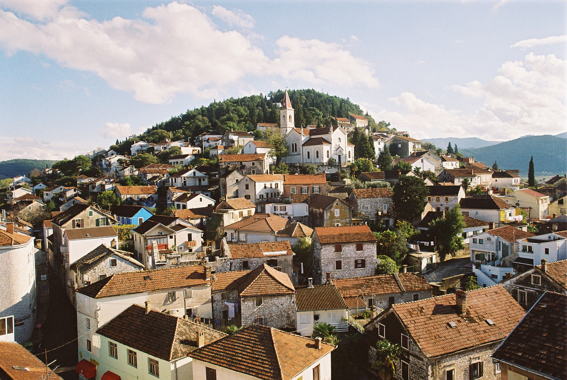 20.srpnja je sv.Ilija-Dan grada Metkovića uoči kojeg se održava tradicionalni sajam i kulturno- zabavni program
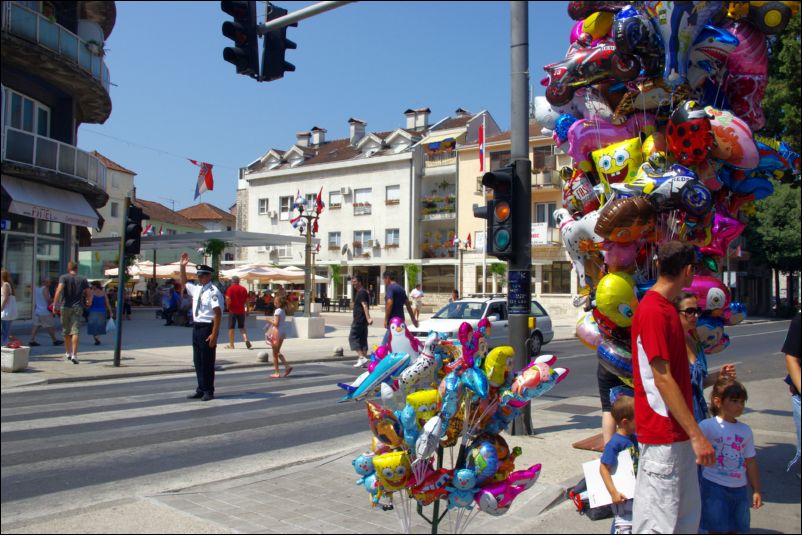 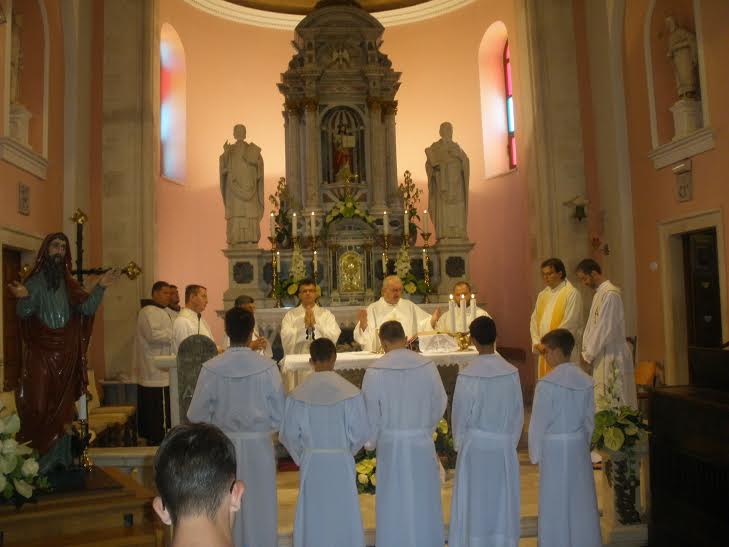 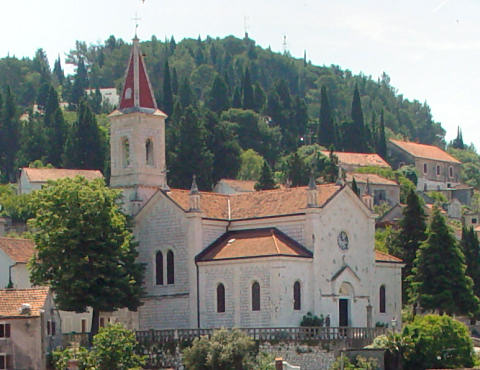 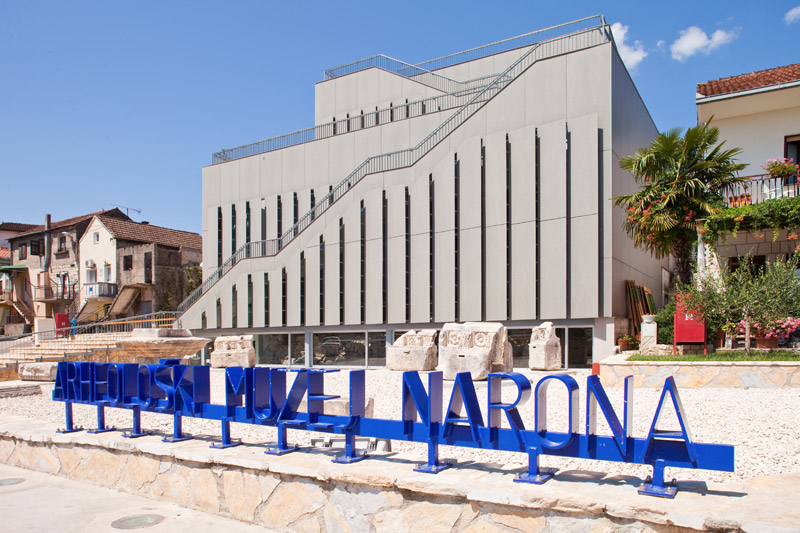 KRAJ
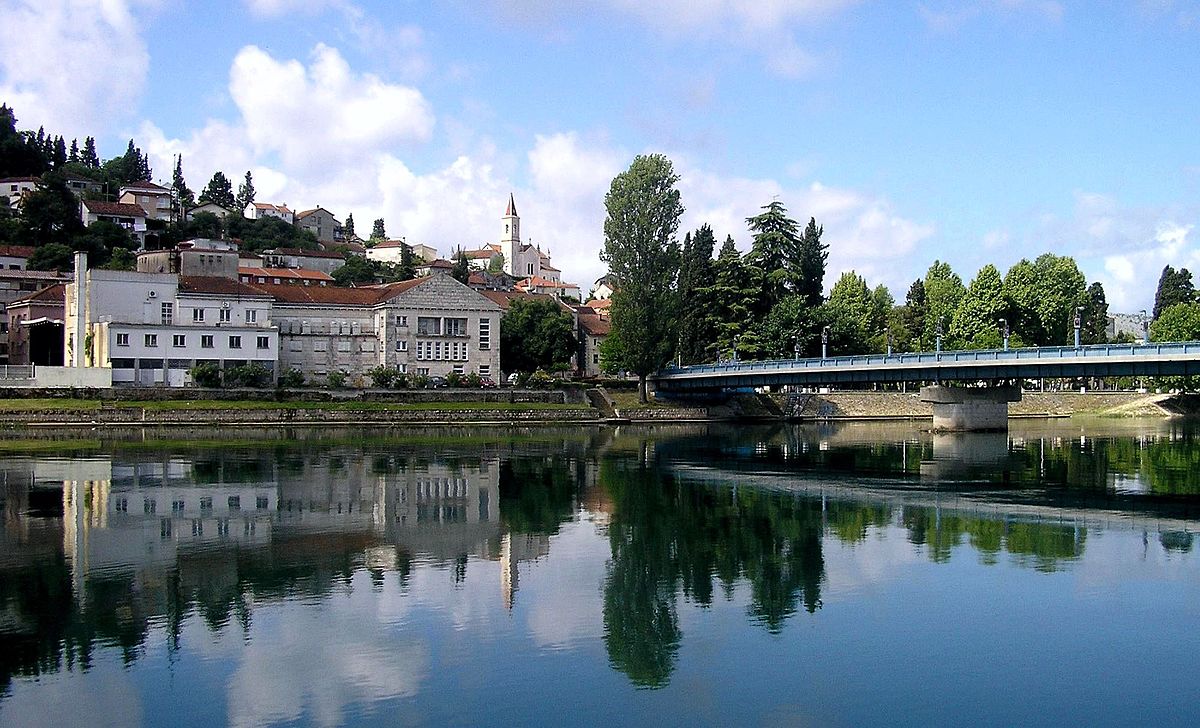 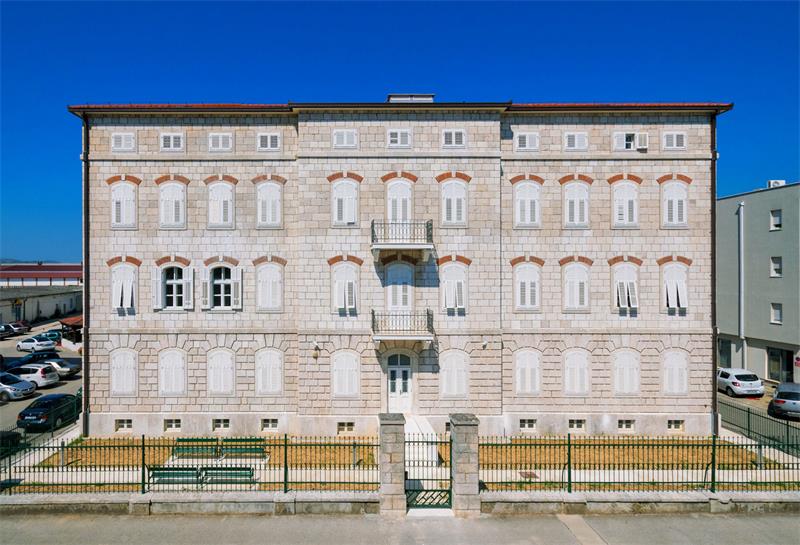 Magdalena Markota 8.b